SREDNJA POLJOPRIVREDNO-PREHRAMBENA ŠKOLASOMBOR
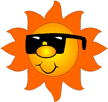 ULICA HADŽIĆA SVETIĆA 18
TEL. 025/482-586
E-mail: sspolskosom1@ptt.rs
www. sppssombor.edu.rs
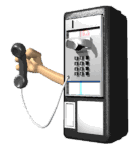 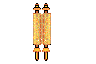 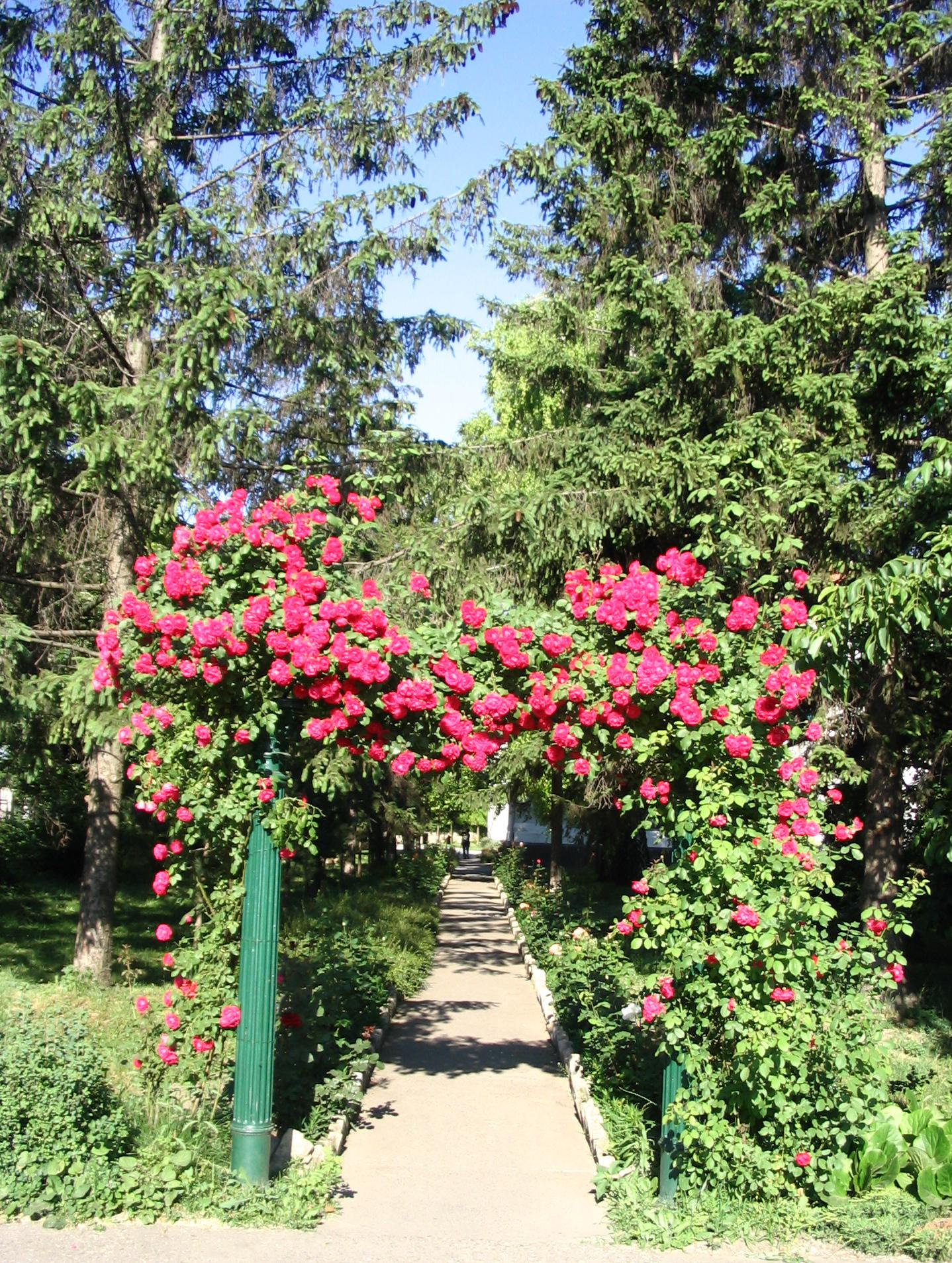 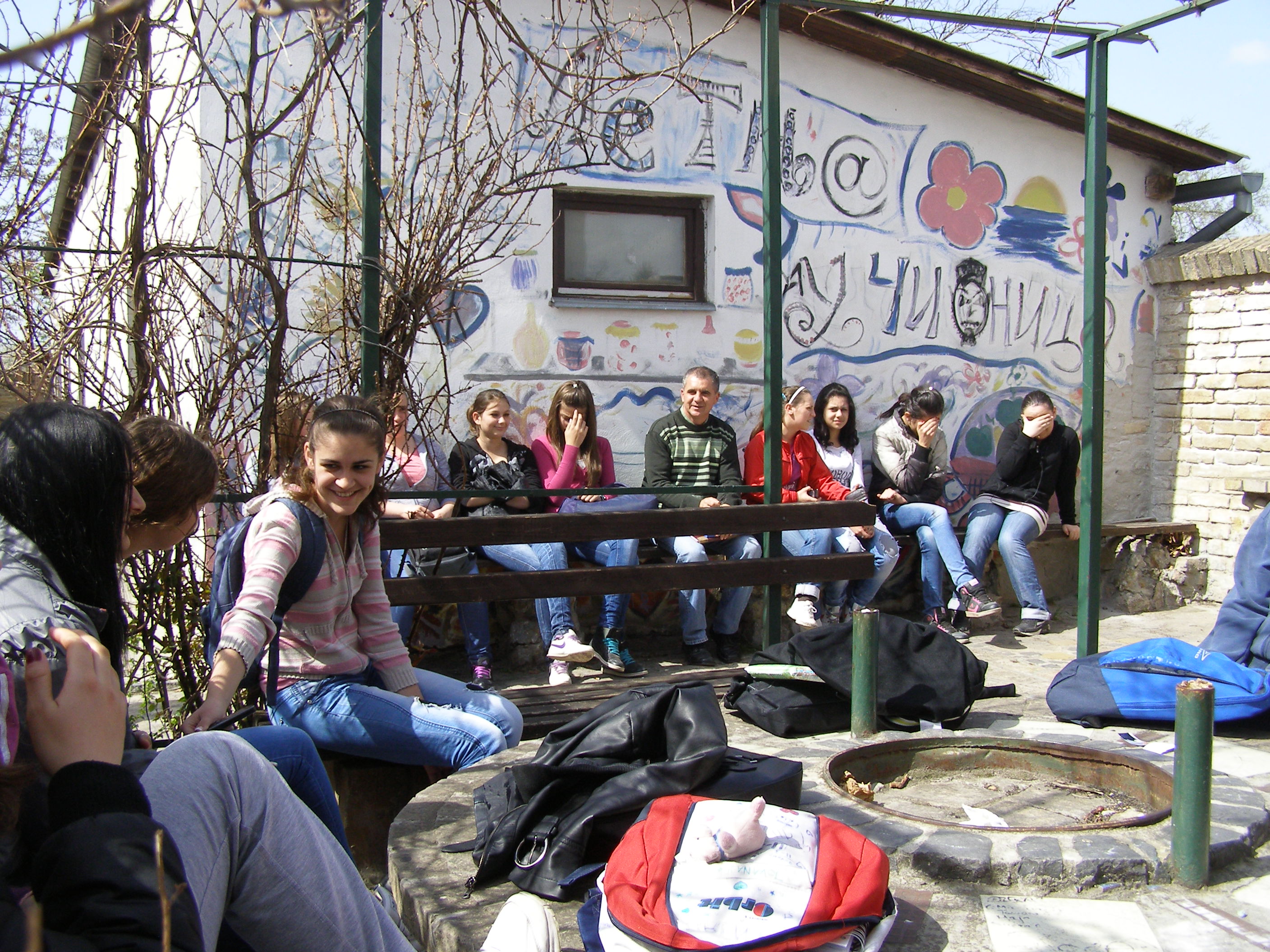 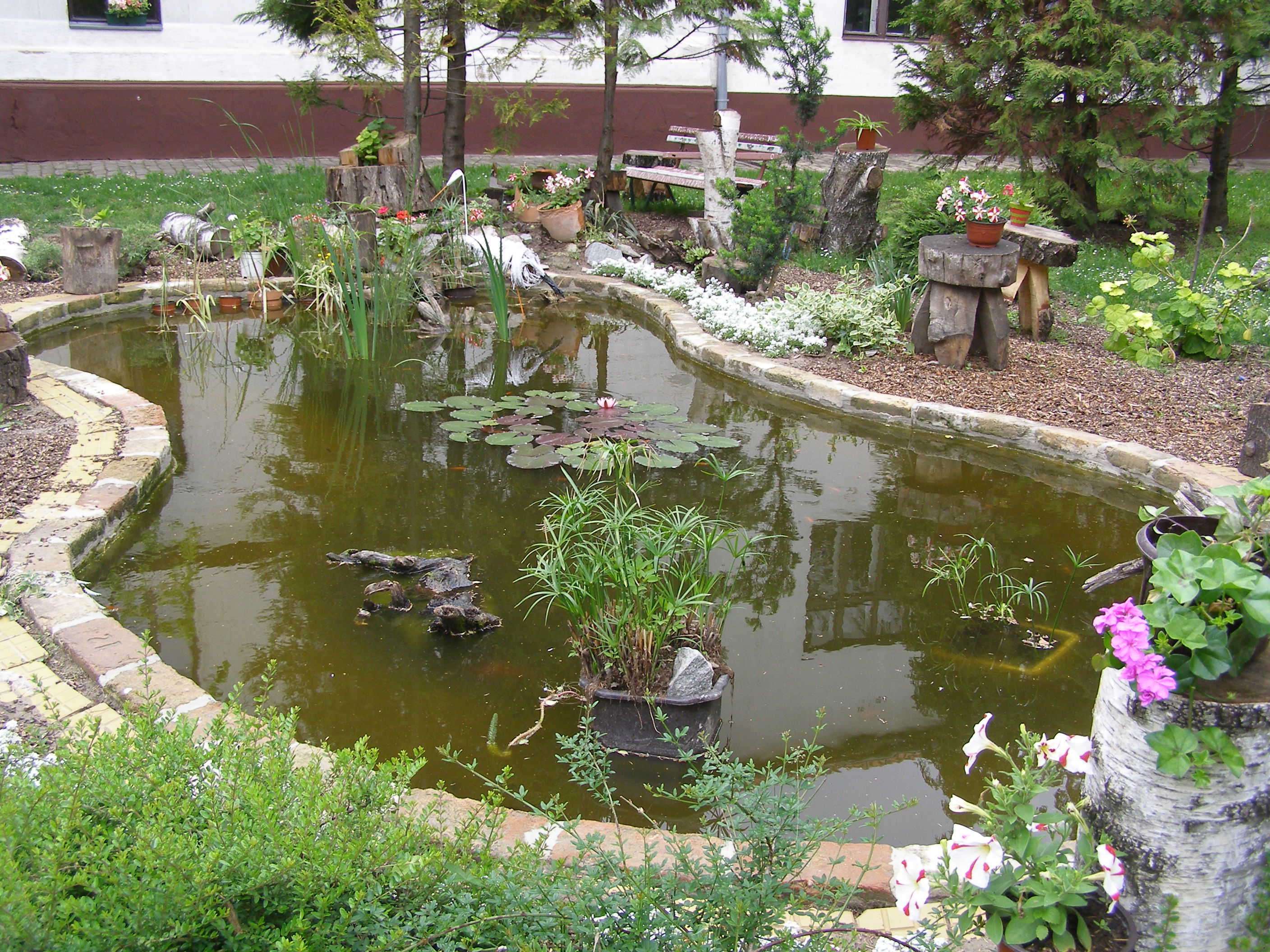 UZ NAS MOŽETE POSTATI
VETERINARSKI TEHNIČAR
PREHRAMBENI TEHNIČAR
POLJOPRIVREDNI TEHNIČAR
PEKAR
RUKOVALAC-MEHANIČAR POLJOPRIVREDNE TEHNIKE
PREHRAMBENI TEHNIČAR
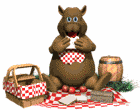 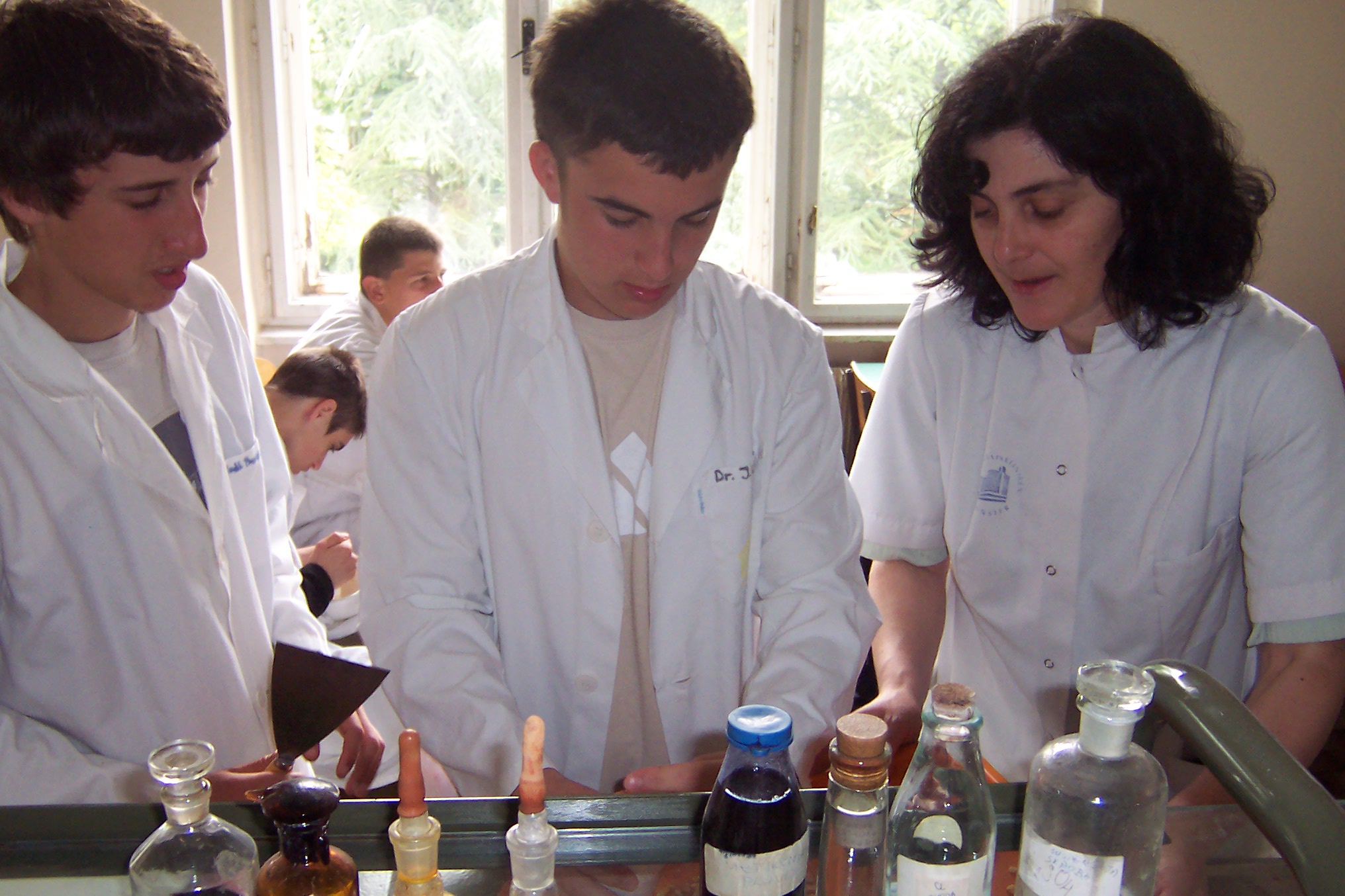 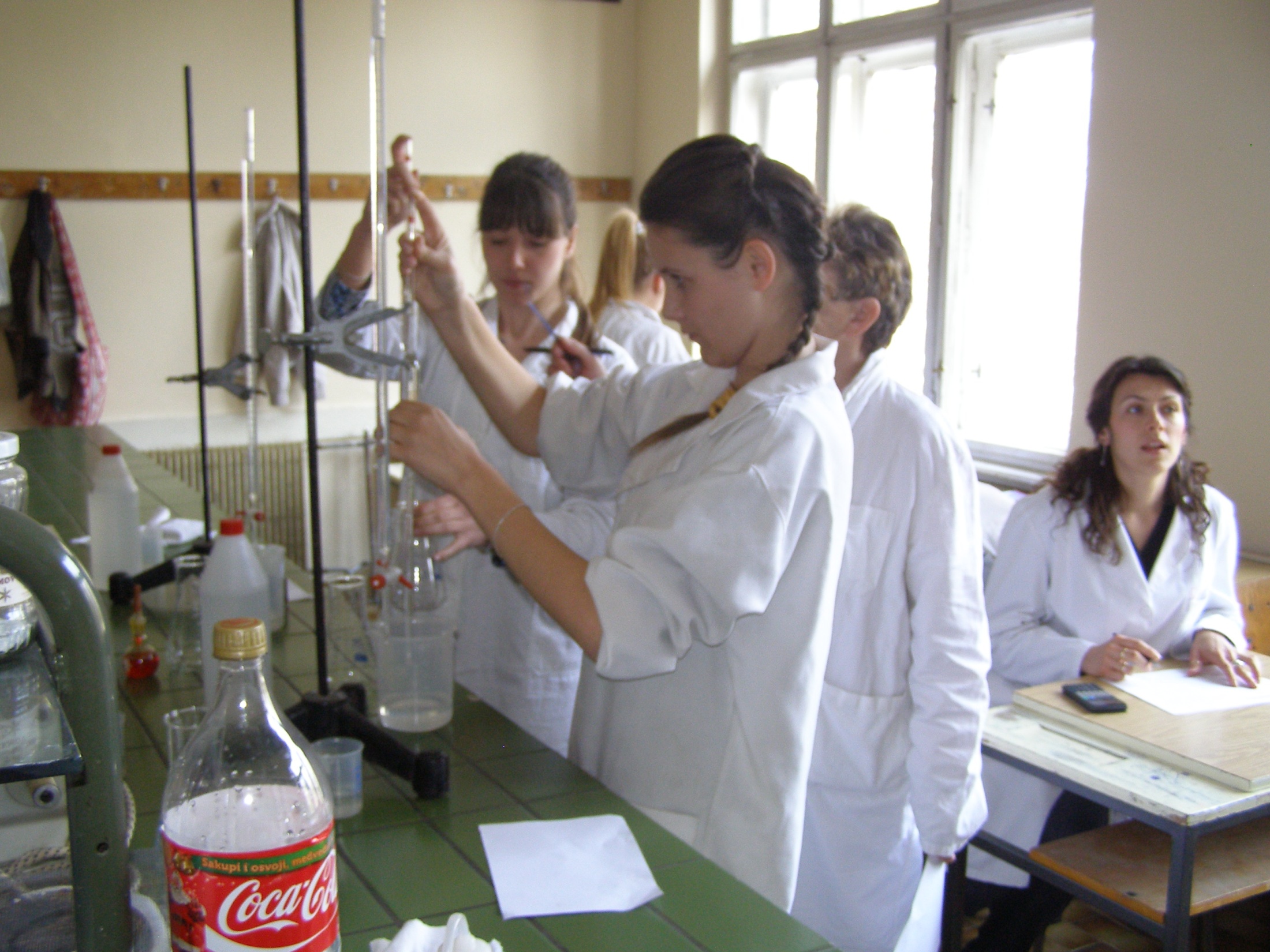 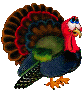 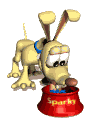 VETERINARSKI TEHNIČAR
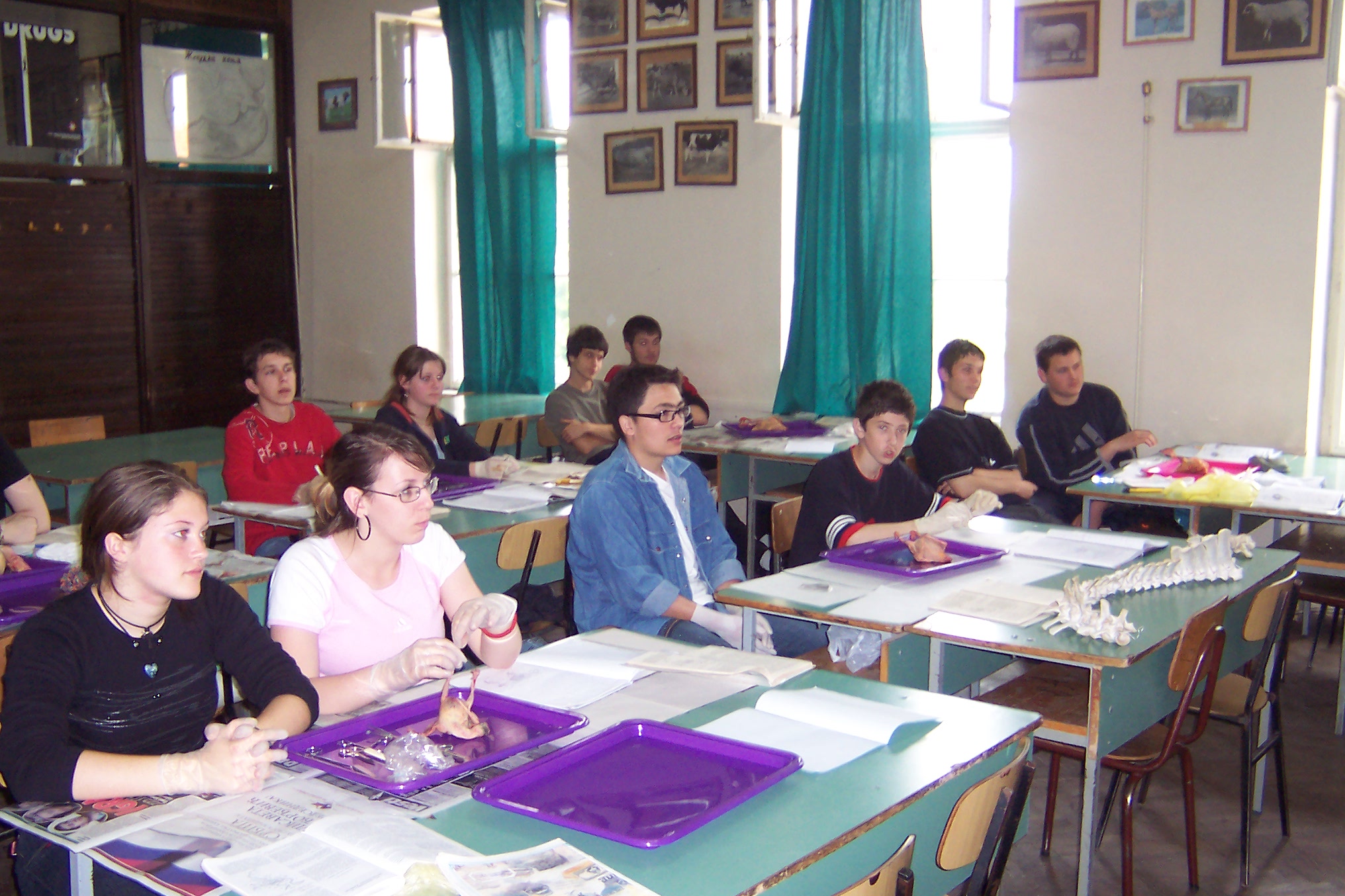 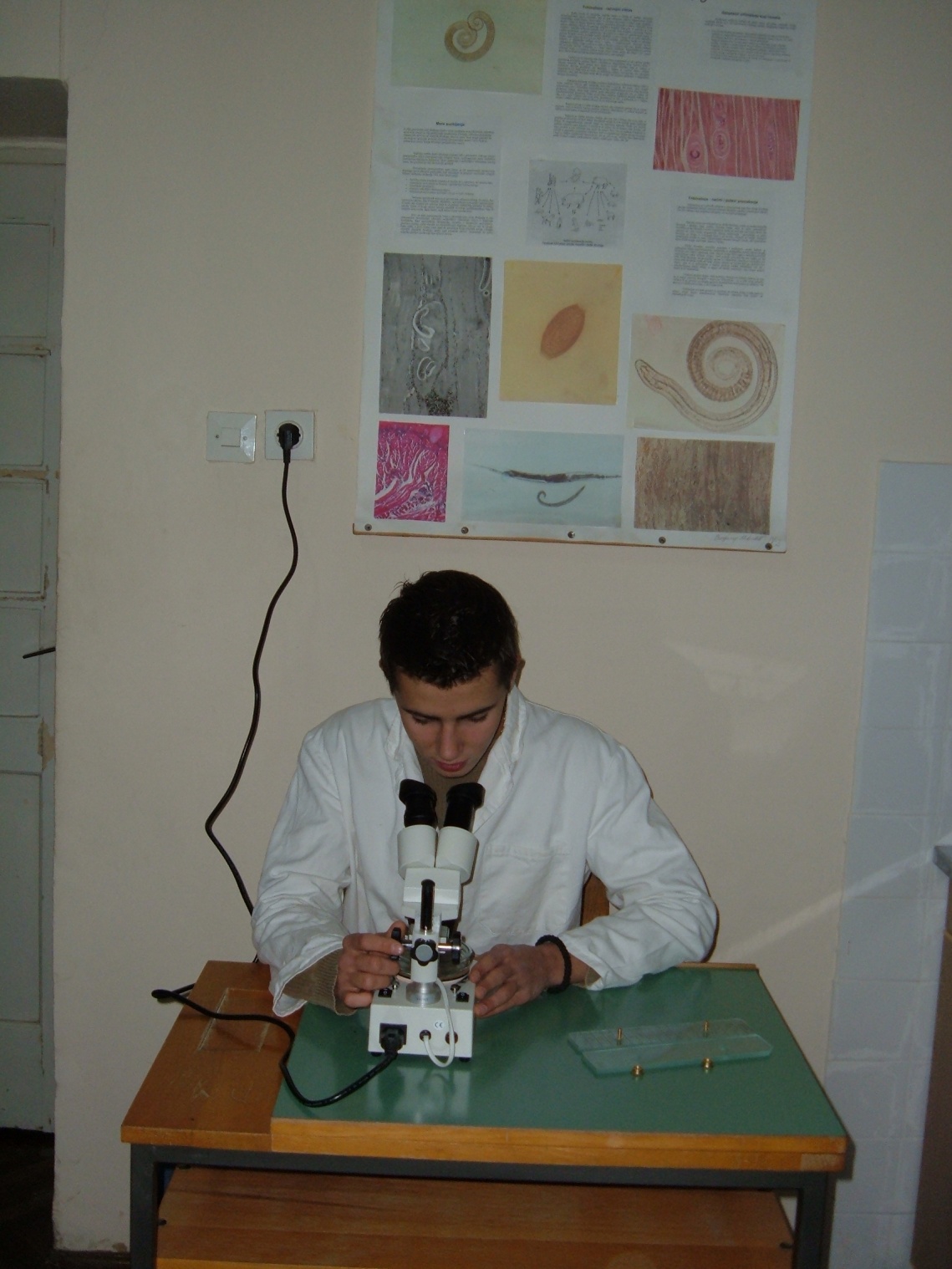 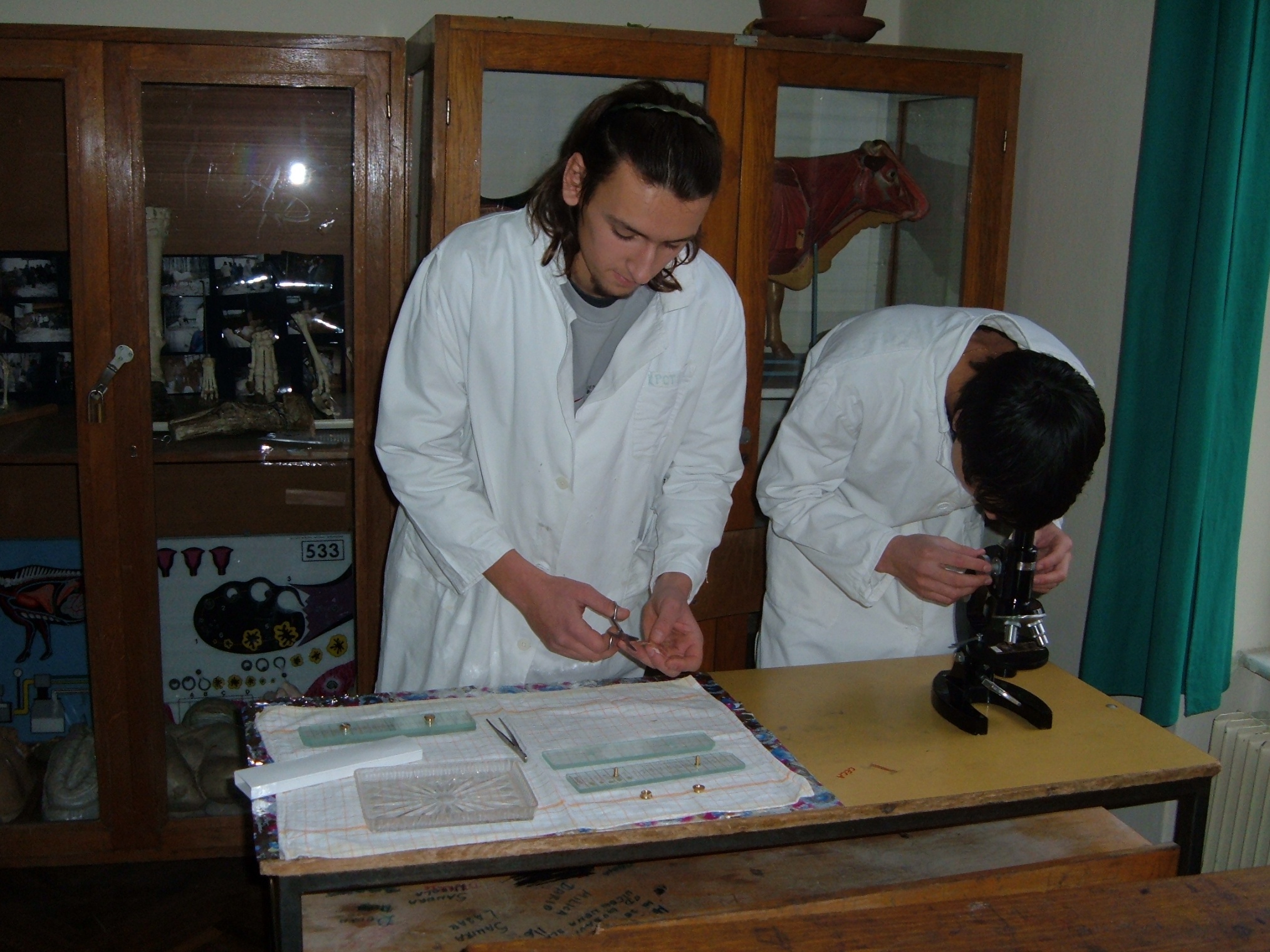 POLJOPRIVREDNI THNIČAR
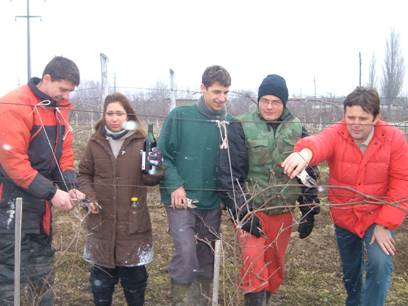 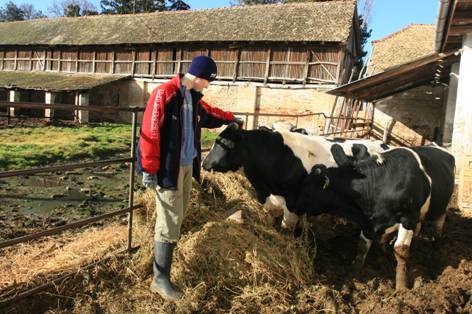 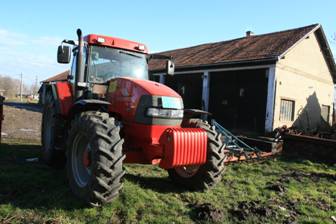 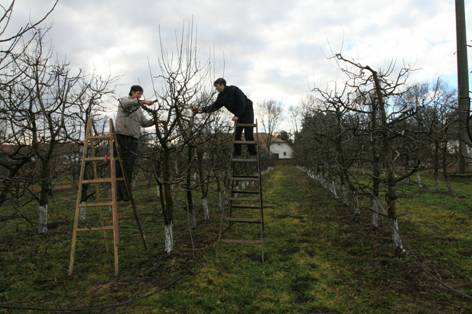 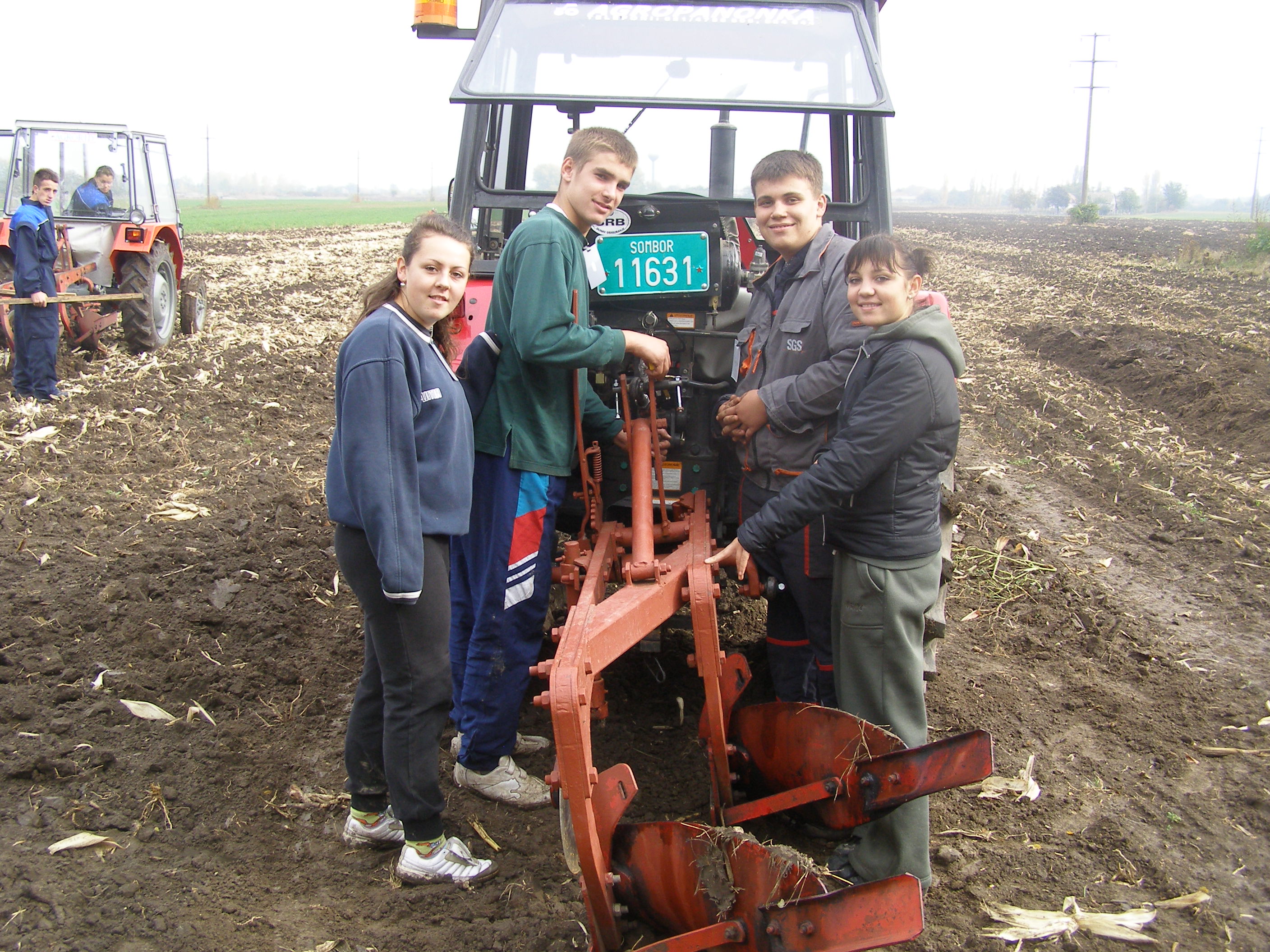 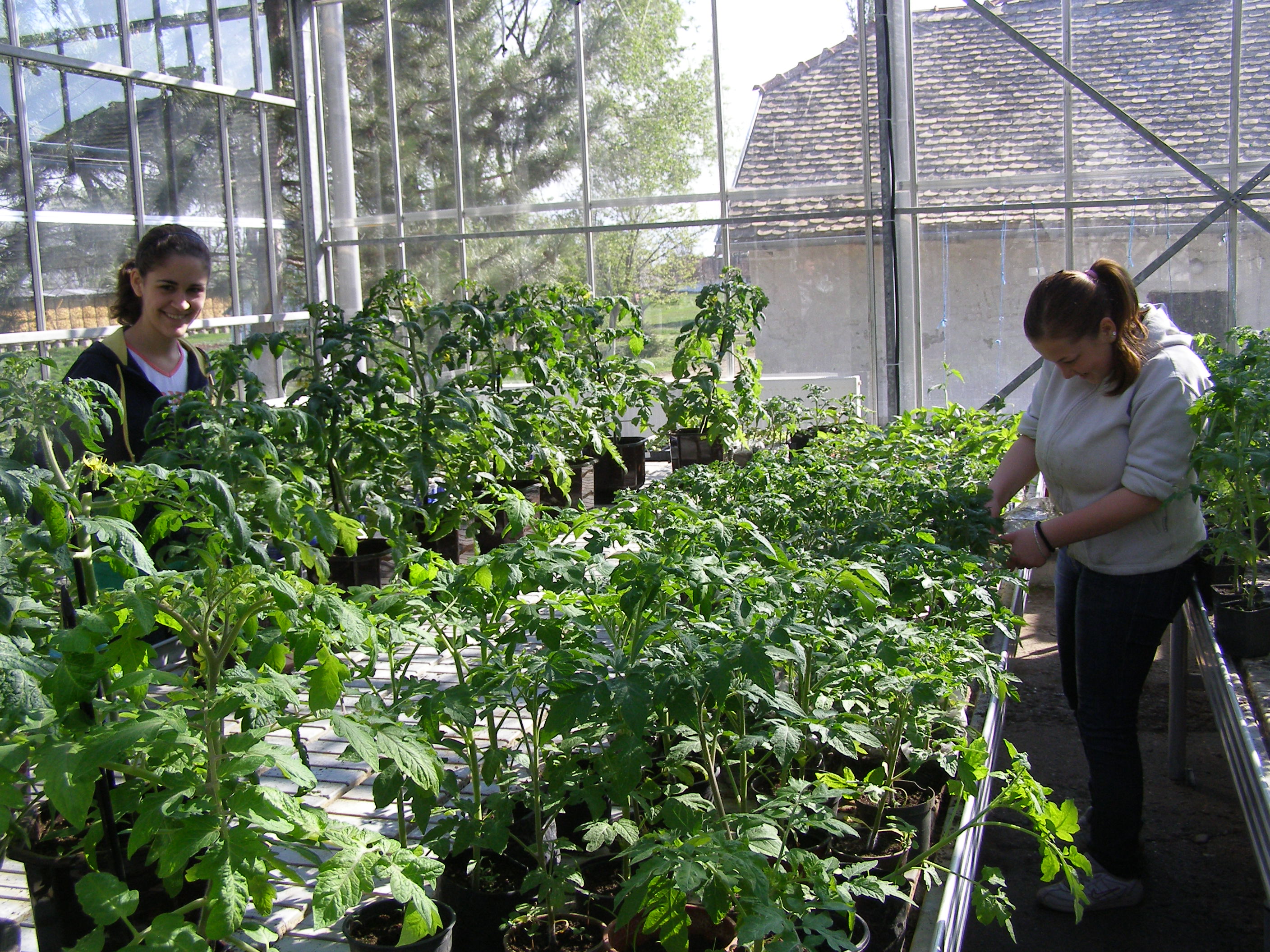 P E K A R
RUKOVALAC-MEHANIČAR
POLJOPRIVREDNE TEHNIKE
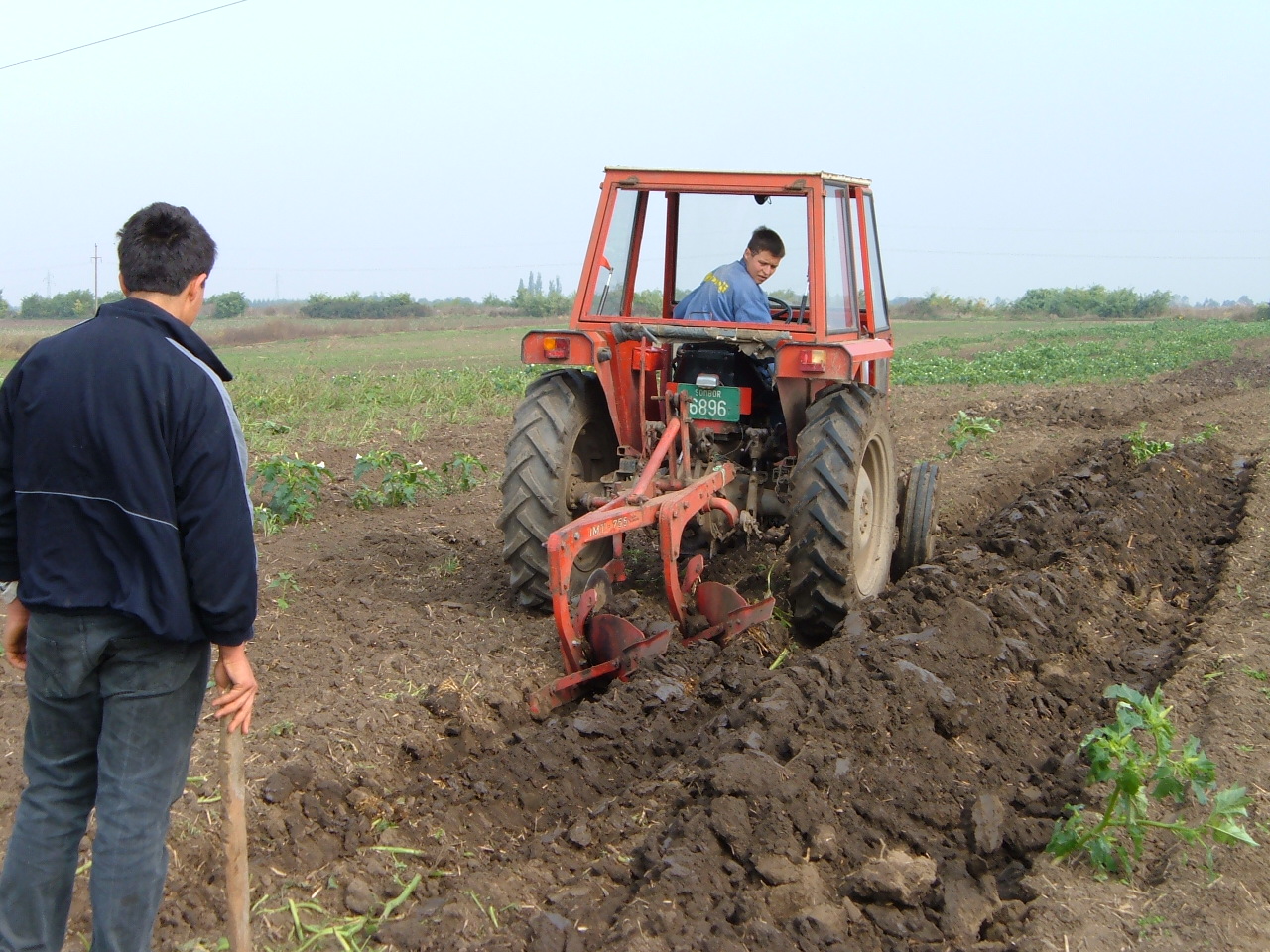 OBUKA NA NJIVI
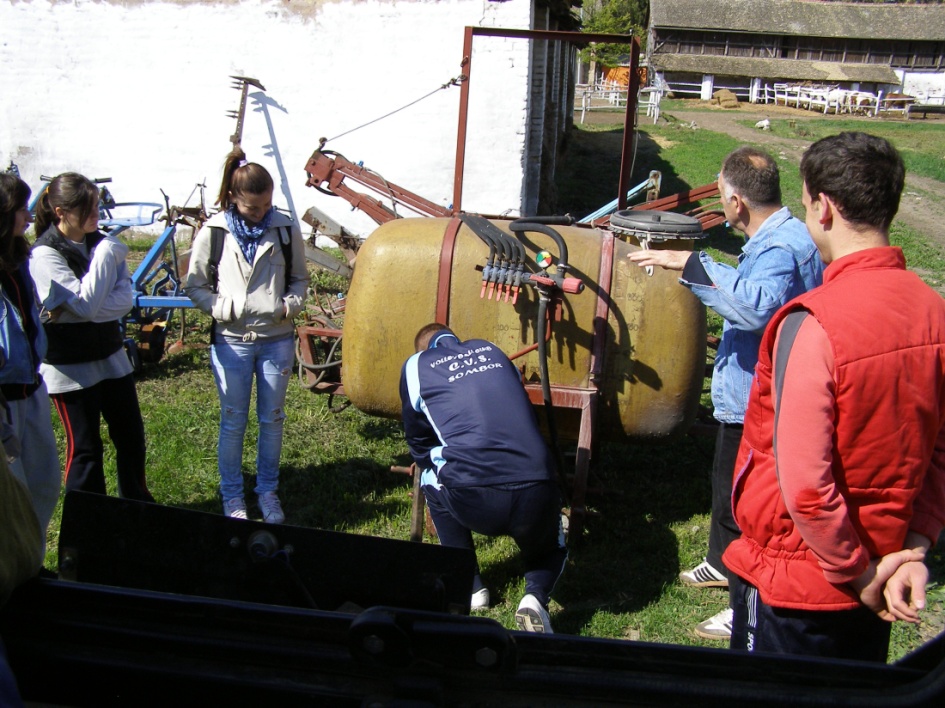 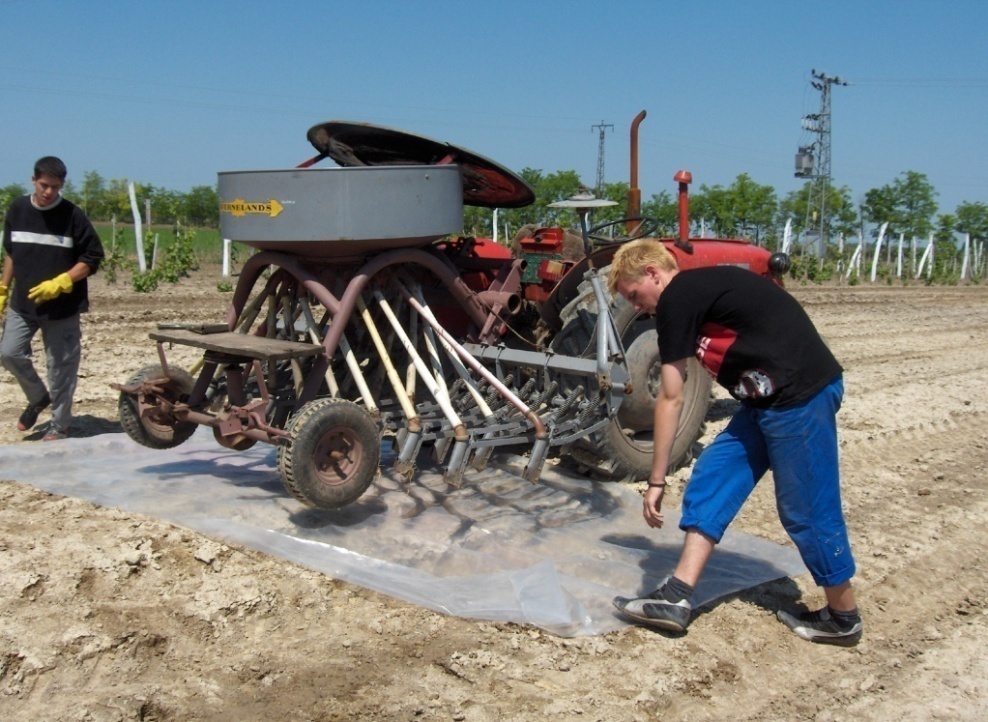 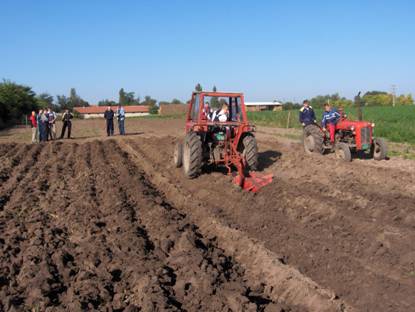 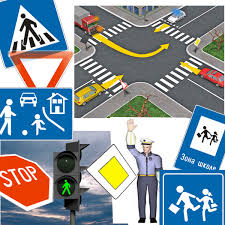 BESPLATNO POLAGANJE VOZAČKOG ISPITA “F” KATEGORIJE
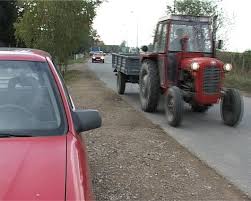 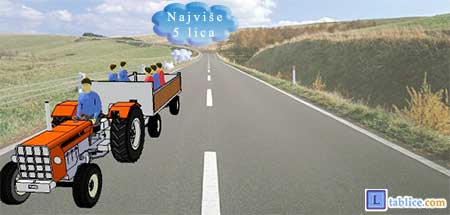 UČENIČKI KLUB
DOĐITE I VI !JER,SAMO JE JEDANIZBOR PRAVI !!!
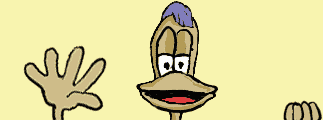